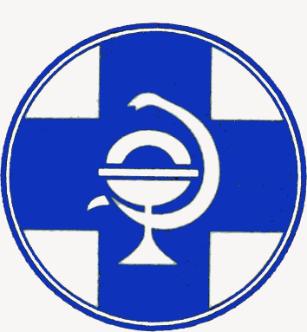 ИТОГИ опроса потребителей Государственных услуг, предоставляемых ГБУВ КО "Областная СББЖ" по определению качества оказания Государственных услуг населению Калининградской области
ГБУВ КО «Областная СББЖ» 2070 опросных листов
Возраст опрошенных                        Предоставленные Государственные услуги
ГБУВ КО «Областная СББЖ» 2070 опросных листов
Оценка сотрудников                     Критерии оценки качества Государственных услуг
СП «Багратионовская ВС» 100 опросных листа
Возраст опрошенных                        Предоставленные Государственные услуги
СП «Гвардейская ВС» 57 опросных листа
Возраст опрошенных                        Предоставленные Государственные услуги
СП «Гурьевская ВС» 313 опросных листа
Возраст опрошенных                        Предоставленные Государственные услуги
СП «Гусевская ВС» 194 опросных листа
Возраст опрошенных                        Предоставленные Государственные услуги
СП «Зеленоградская ВС» 86 опросных листа
Возраст опрошенных                        Предоставленные Государственные услуги
СП «Калининградская ВС» 179 опросных листа
Возраст опрошенных                        Предоставленные Государственные услуги
СП «Краснознаменская ВЛ» 102 опросных листа
Возраст опрошенных                        Предоставленные Государственные услуги
СП «Нестеровская ВС» 93 опросных листа
Возраст опрошенных                        Предоставленные Государственные услуги
СП «Озерская ВС» 176 опросных листа
Возраст опрошенных                        Предоставленные Государственные услуги
СП «Полесская ВС»  76 опросных листа
Возраст опрошенных                        Предоставленные Государственные услуги
СП «Правдинская ВС» 156 опросных листа
Возраст опрошенных                        Предоставленные Государственные услуги
СП «Светловская ВЛ» 8 опросных листов
Возраст опрошенных                        Предоставленные Государственные услуги
СП «Славская ВС» 277 опросных листа
Возраст опрошенных                        Предоставленные Государственные услуги
ОСП «Советская ВС» 150 опросных листа
Возраст опрошенных                        Предоставленные Государственные услуги
СП «Черняховская ВС» 103 опросных листа
Возраст опрошенных                        Предоставленные Государственные услуги
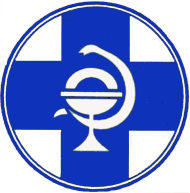 БЛАГОДАРЮ ЗА ВНИМАНИЕ!